Provocări matematice
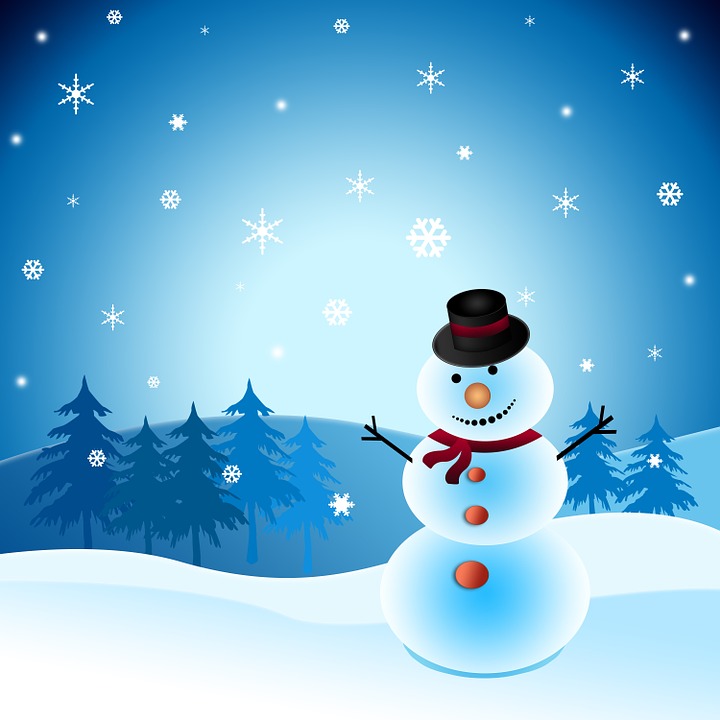 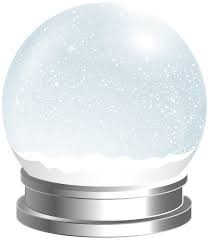 Clasa a III-a
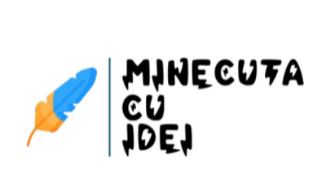 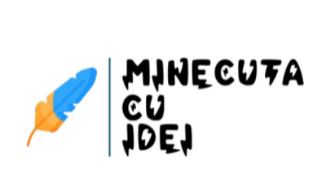 Rezolvă înmulțirile și așază fiecare om de zăpadă în globul potrivit.
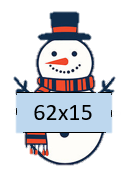 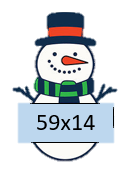 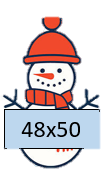 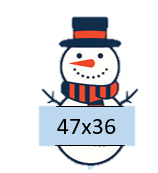 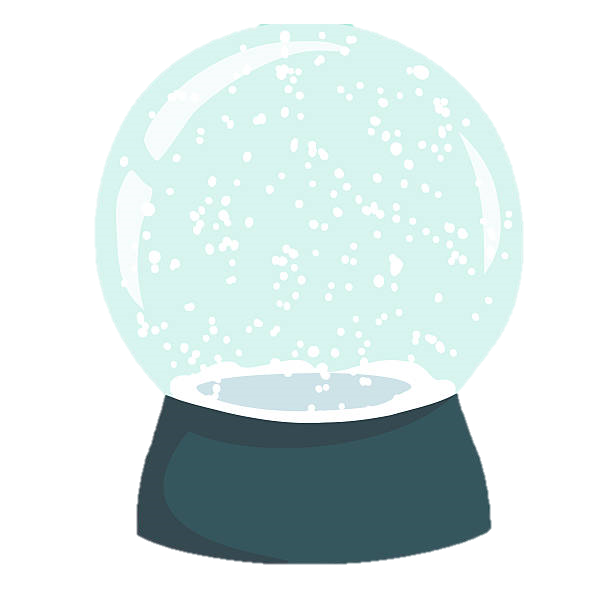 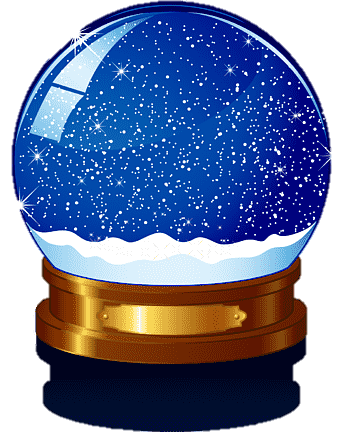 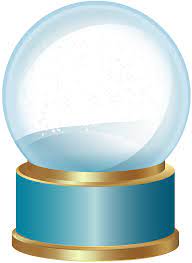 826
1692
2400
930
Pălăria omului de zăpadă
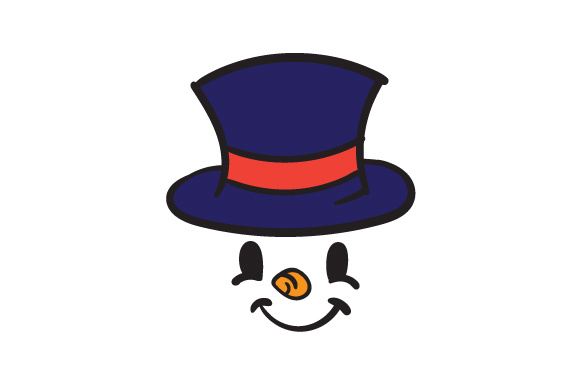 Calculați:
500 – 25 x 3 = 
60 x 40 – 30 x 70 =
57 + ( 60: 10:2) =
100 x 18 + 15 x 4 =
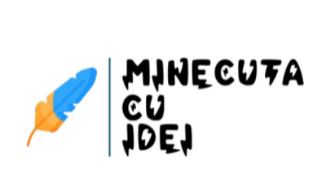 Click pe pălărie!
Pălăria omului de zăpadă
Calculați:
500 – 25 x 3 = 
60 x 40 – 30 x 70 =
57 + ( 60: 10:2) =
100 x 18 + 15 x 4 =
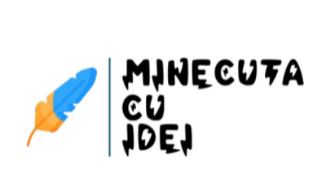 Cine a rezolvat corect?
Din triplul numărului  27  luați sfertul numărului 4.
27:3+4x4 =
27x3-4x4 =
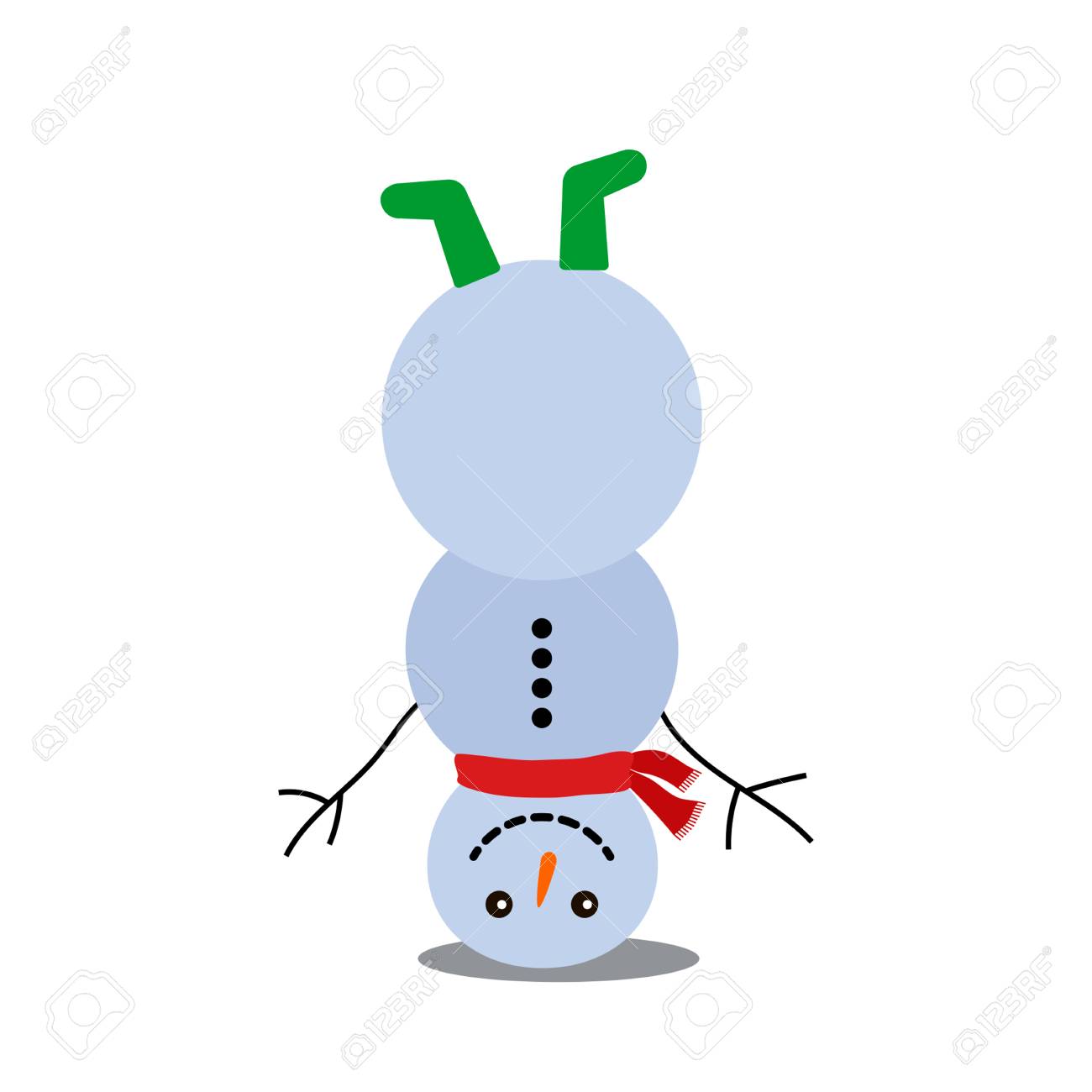 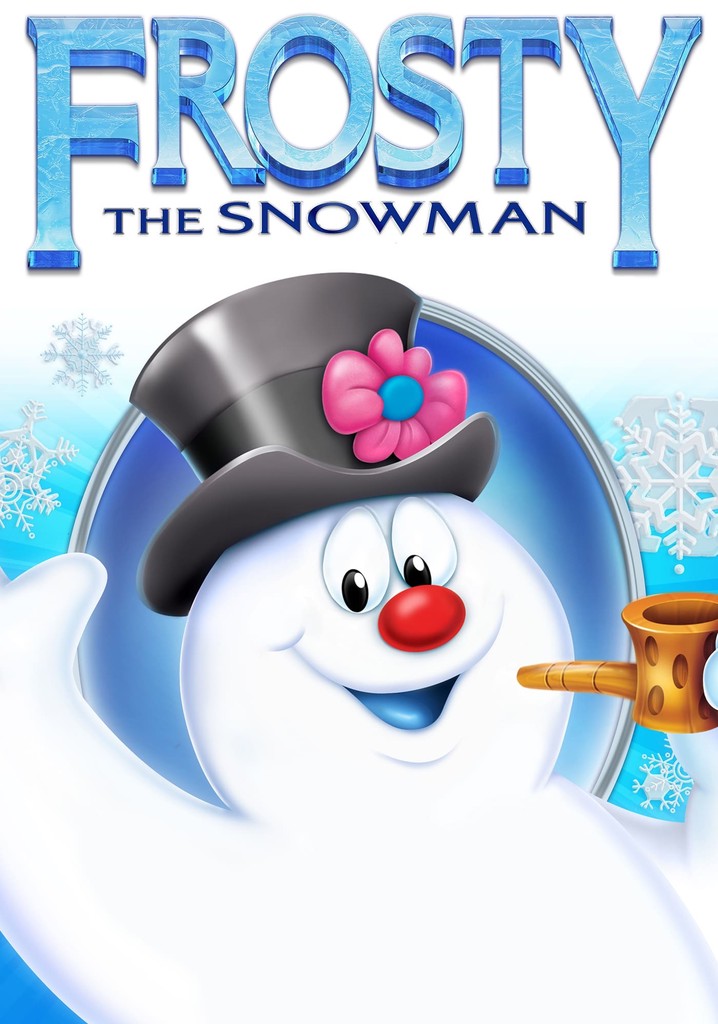 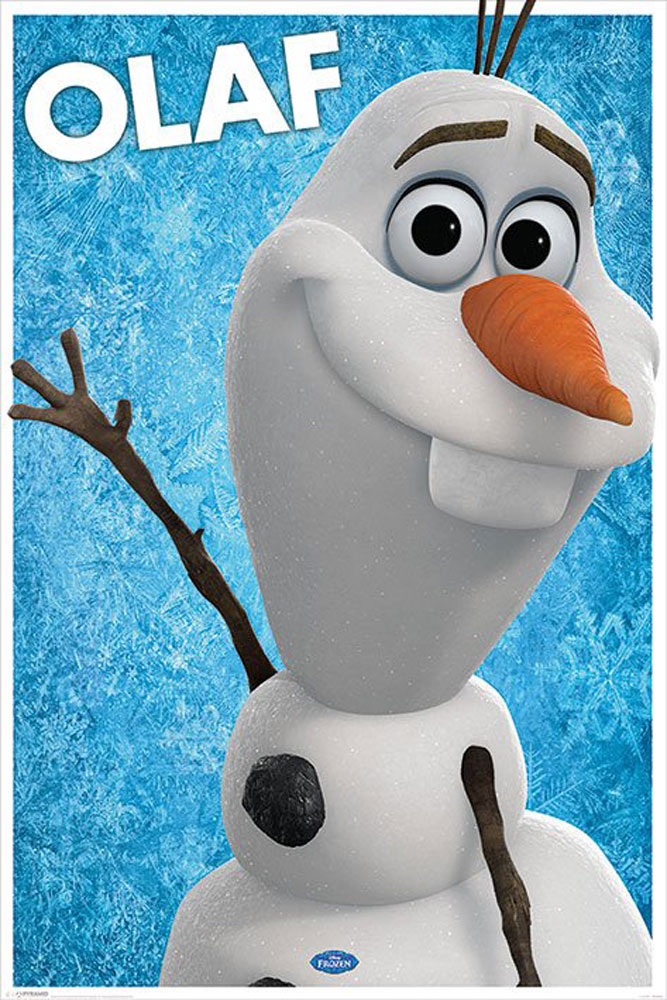 27x3-4:4 =
Zăpădilă
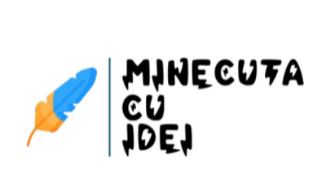 Click pe imagine!
Bravo! Jos pălăria!
Din triplul numărului  27  luați sfertul numărului 4.
27x3-4:4= 81-1 = 80
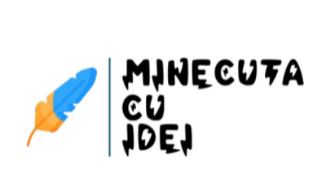 Oh, nu! Mai gândește-te!
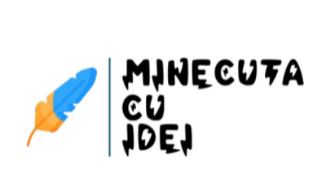